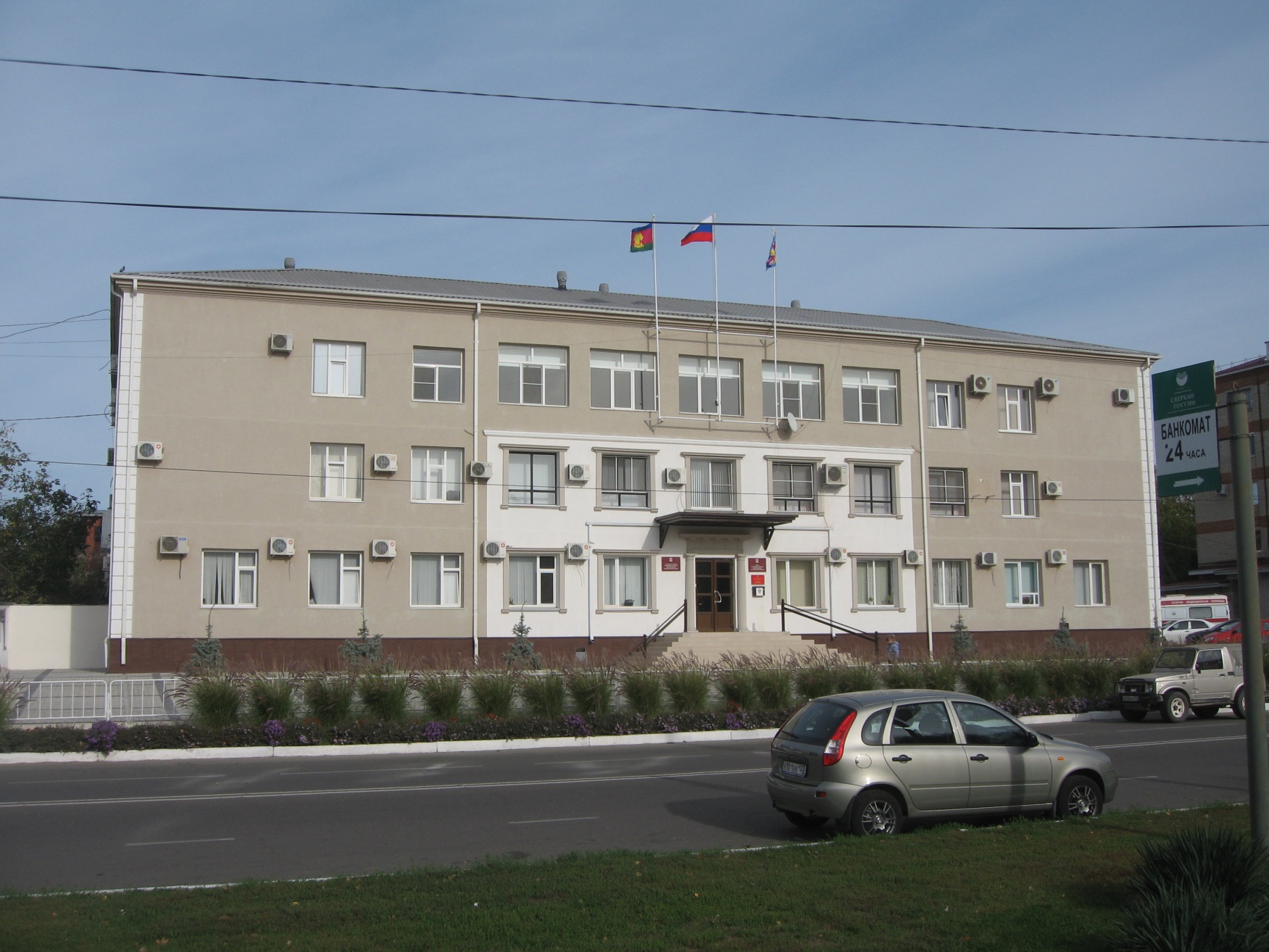 ОТЧЕТ 
об исполнении бюджета 
муниципального образования 
Темрюкский район за 2016 год
г.Темрюк
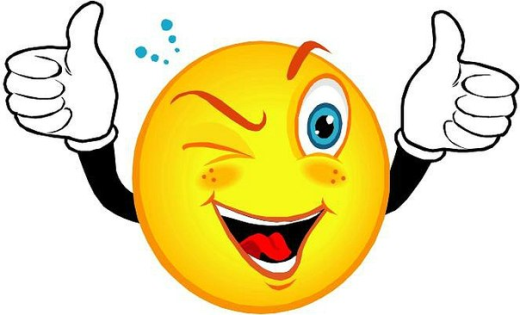 Показатели исполнения доходной части консолидированного бюджета муниципального образования Темрюкский район  (млн. рублей)
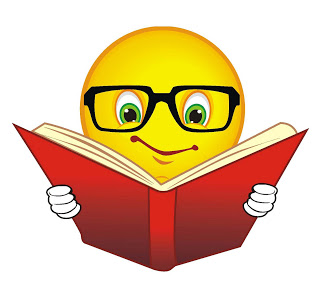 Собственные (налоговые и неналоговые) доходы
                      консолидированного бюджета района
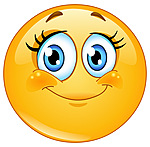 Показатели  исполнения  налоговых и неналоговых доходов районного бюджета
за 2016 год
Структура налоговых и неналоговых доходов
районного бюджета за 2016 год, (процентов)
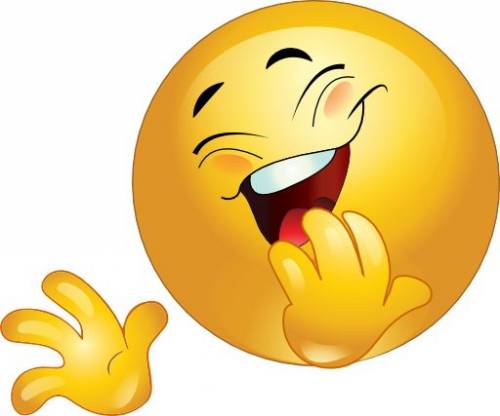 Поступление по видам
налоговых и неналоговых доходов
районного бюджета
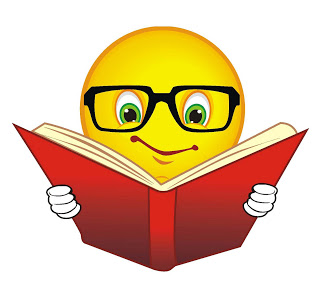 Расходы районного бюджета  в разрезе источников финансированияза 2016 год
Расходы на социальную сферу в общих расходах районного бюджета за 2016 год
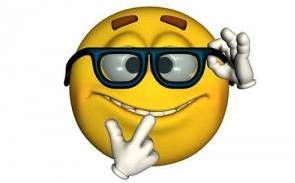 Структура расходов 
районного бюджета в 2015 году на социальную сферу, млн. рублей
Исполнение расходов по отрасли образования в 2016 году составило 1,6 млрд.рублей
Музыкальные школы
48,8 млн. рублей
Детская спортивная школа «Виктория» 30,9 млн. рублей
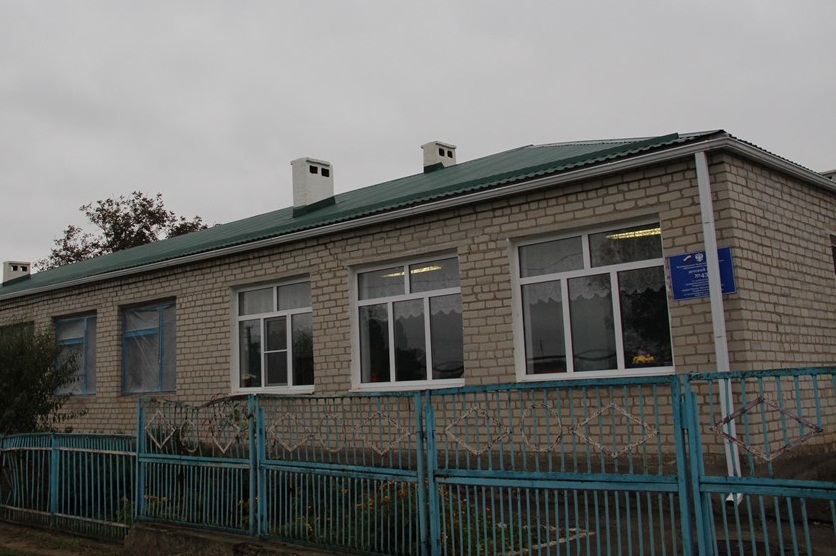 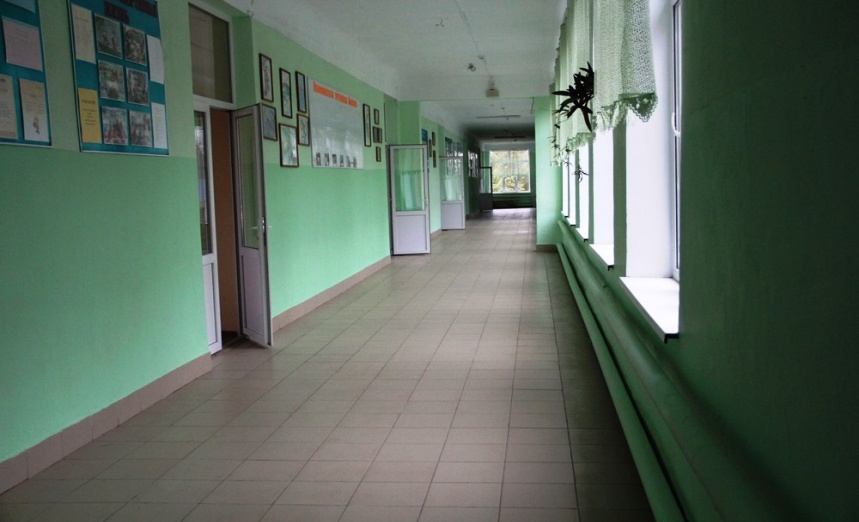 В 2016 году на здравоохранение направлено 
91,1 млн. рублей, в том числе:
   - 78,9 млн. рублей средств краевого бюджета;
   - 12,2 млн. рублей средств районного бюджета направлено в рамках реализации муниципальной программы «Развитие здравоохранения в Темрюкском районе».
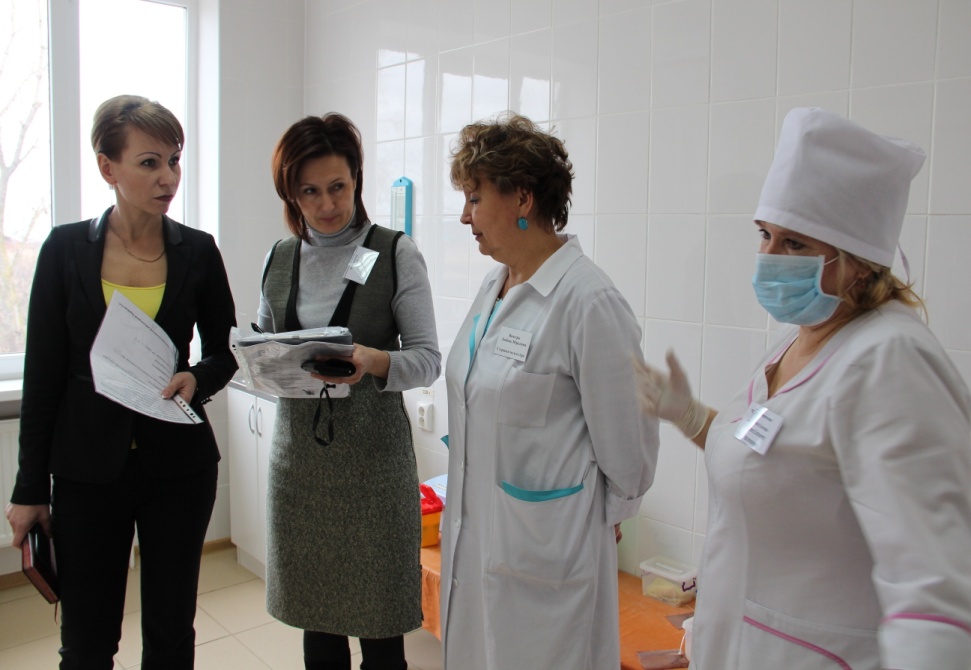 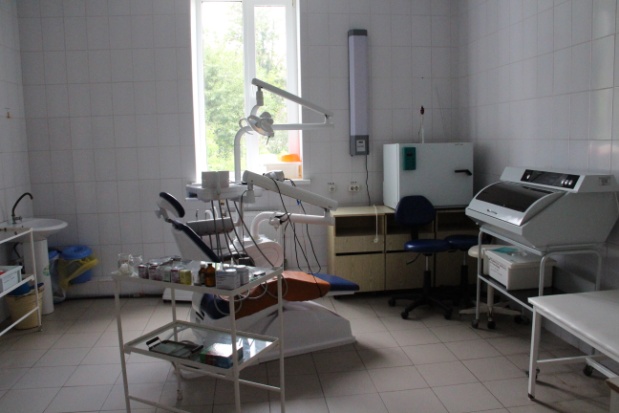 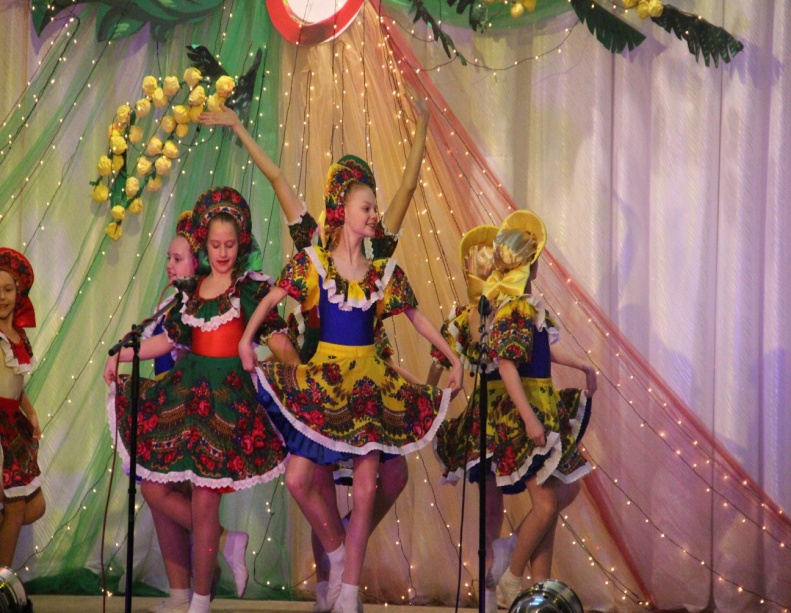 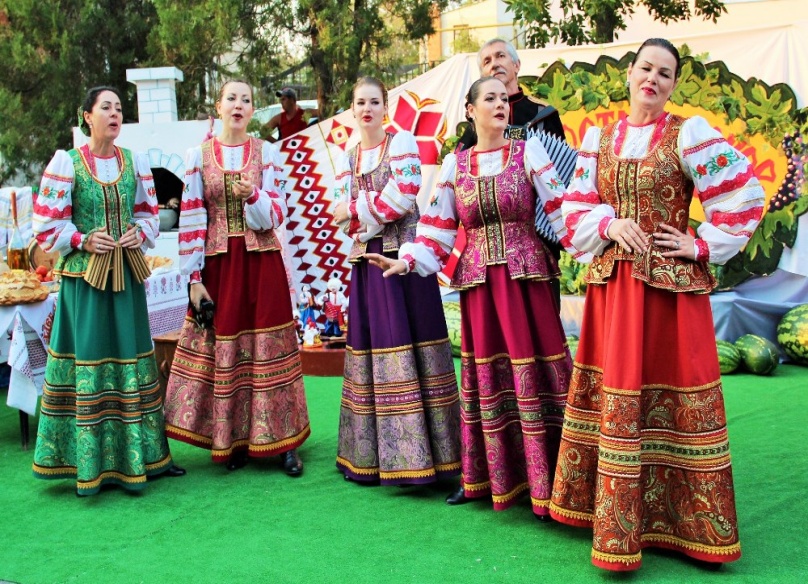 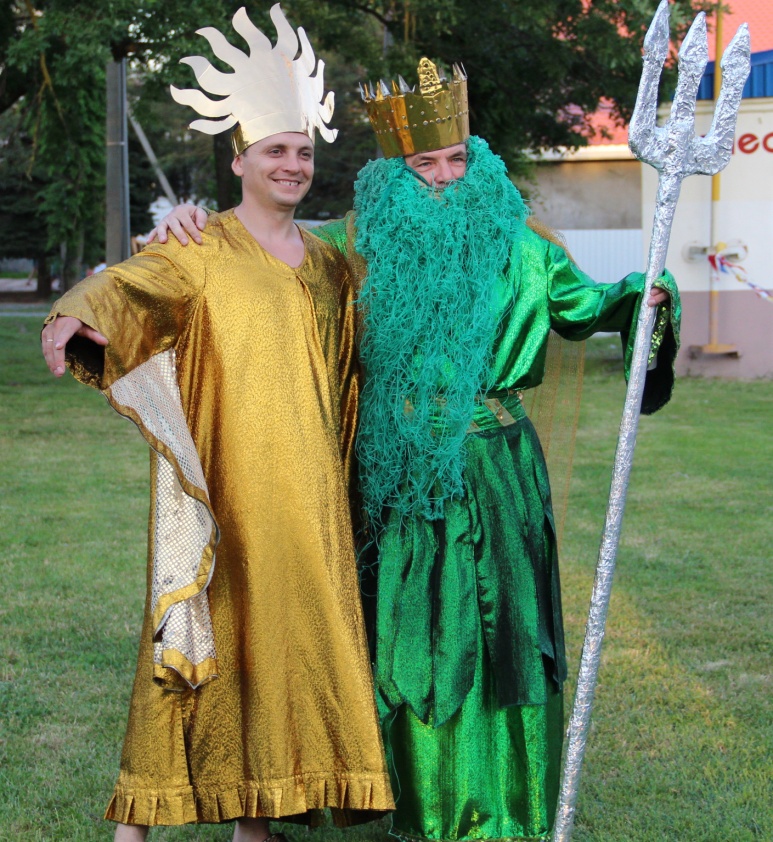 Поддержка Районного дома культуры
10,7 млн. рублей
Организация библиотечного обслуживания
4,1 млн. рублей
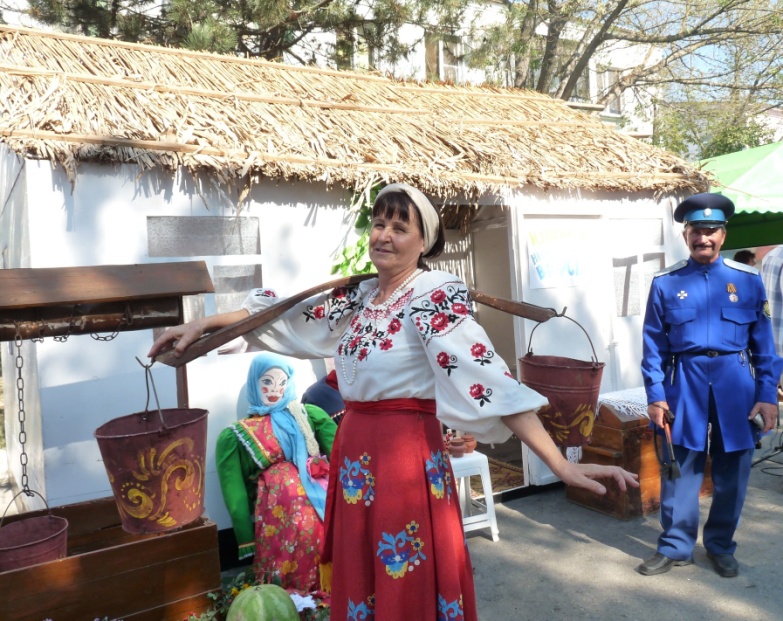 На культуру 
в 2016 году направлено
41,7 млн. рублей
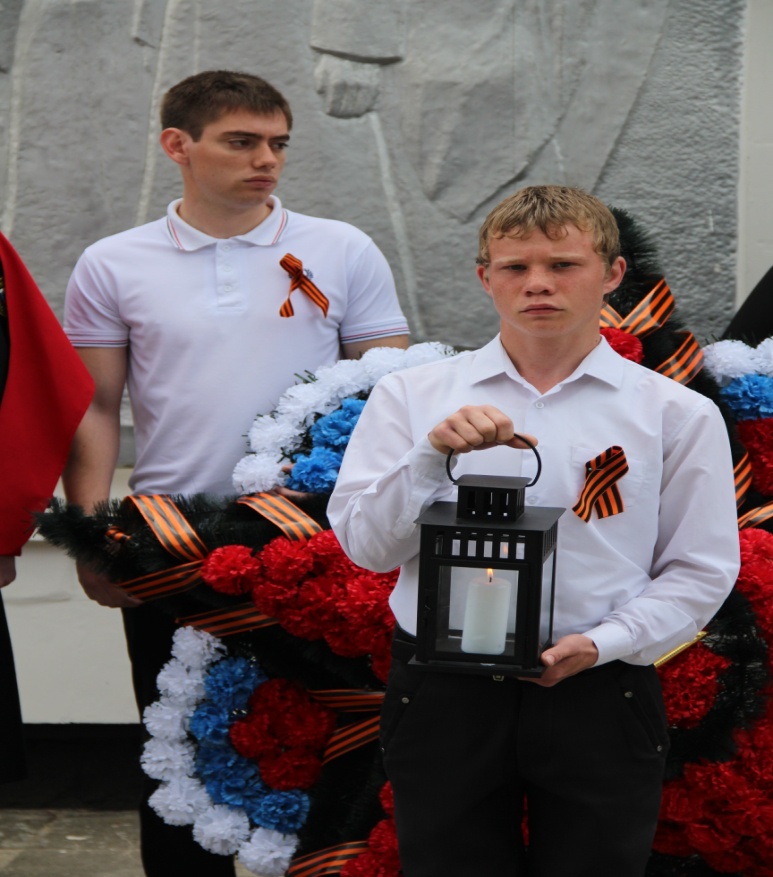 На реализацию отдельных программных мероприятий предусмотрено
13,5 млн. рублей
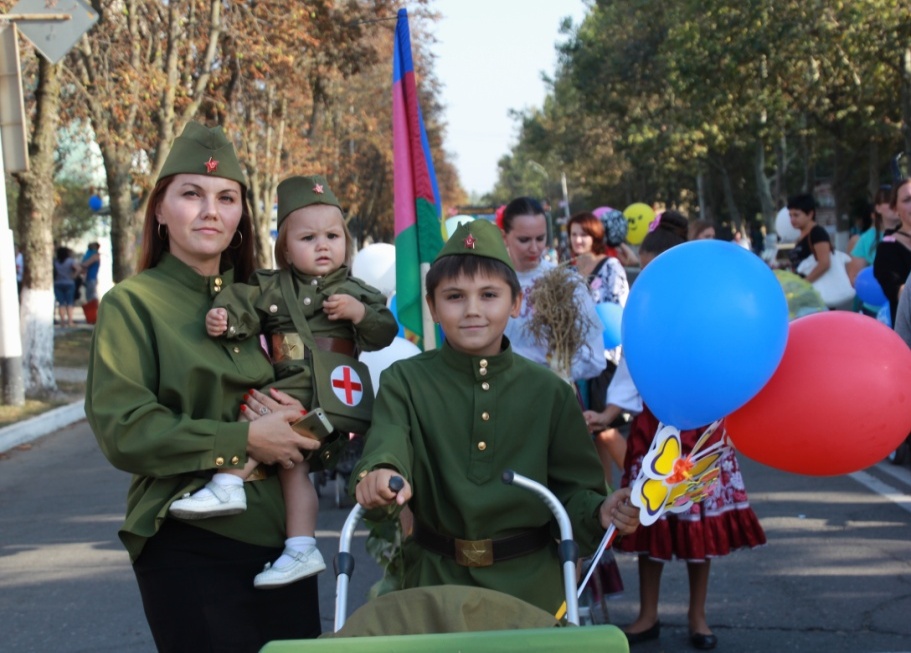 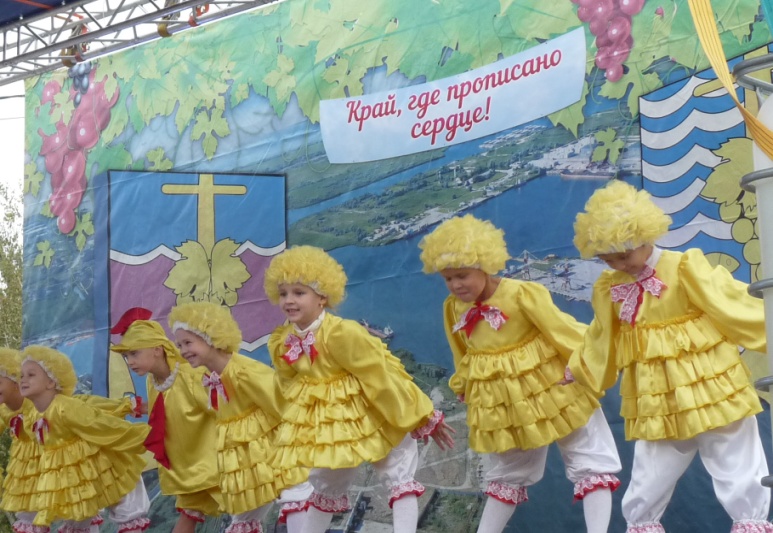 Организационное обеспечение в области культуры (аппарат, группа МТО, ОМЦ)
5,8 млн. рублей
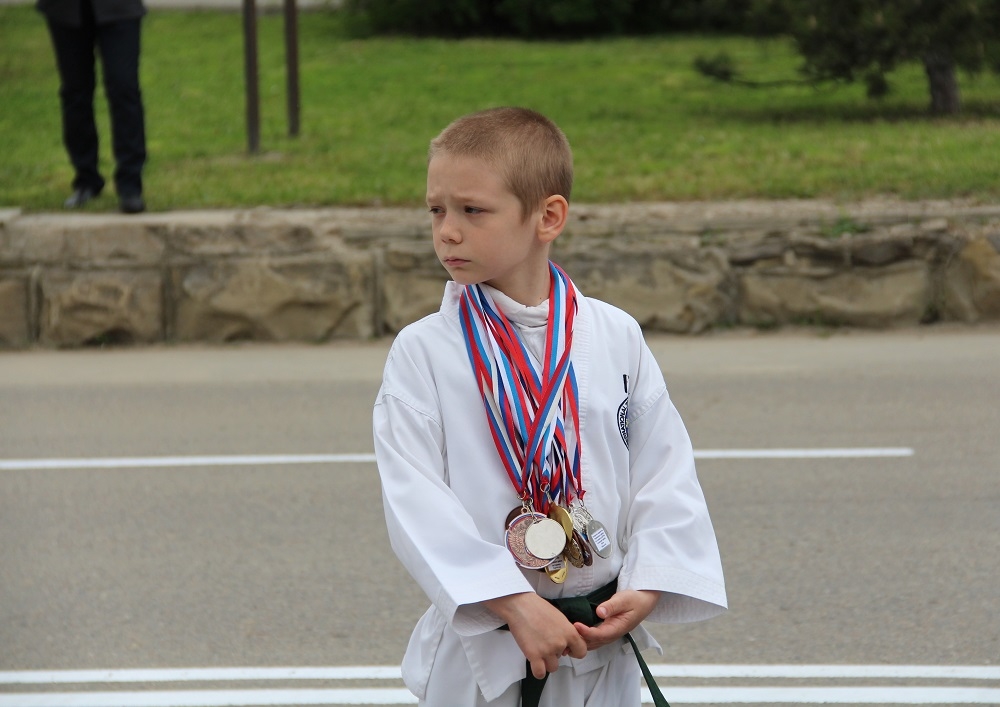 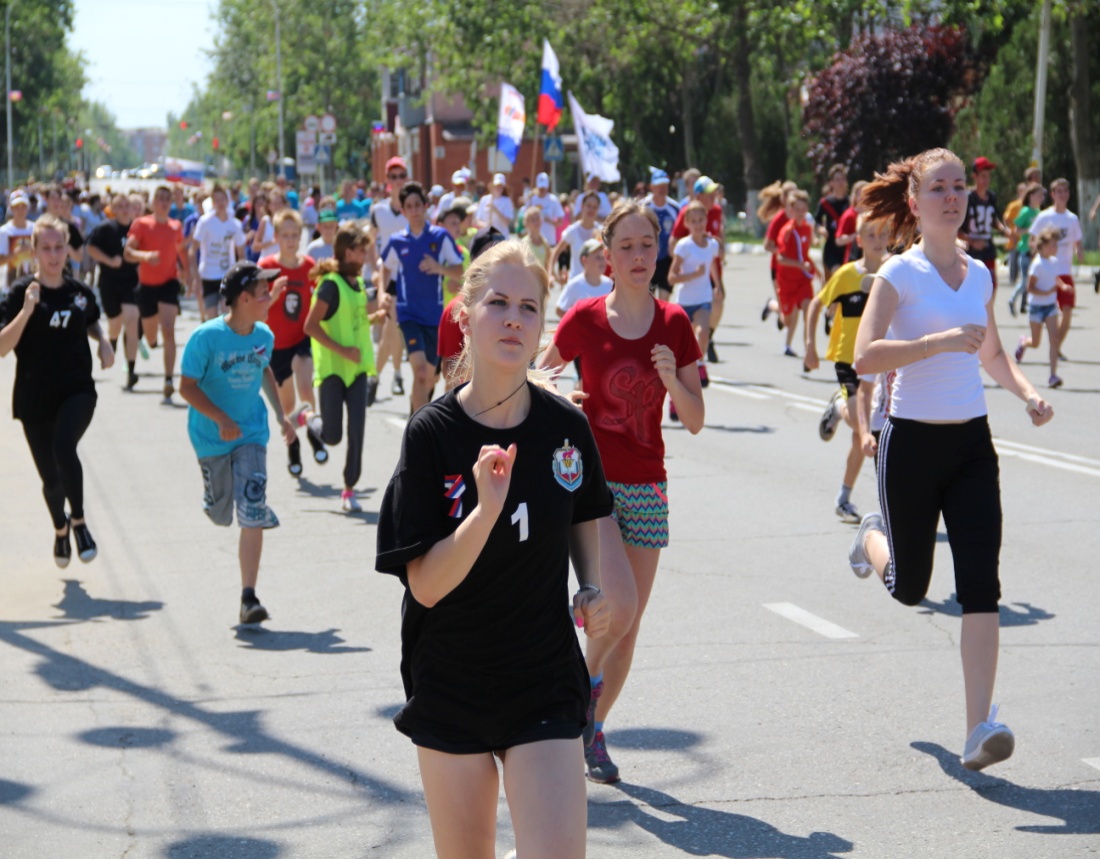 Расходы на физическую культуру и спорт в 2016 году –
15,1 млн. рублей
Организация и проведение районных соревнований и участие в краевых  -
 2,3 млн. рублей
Содержание центра физкультурно-массовой работы «Скиф»
11,3 млн.рублей
Организационное обеспечение  -
1,5 млн. рублей
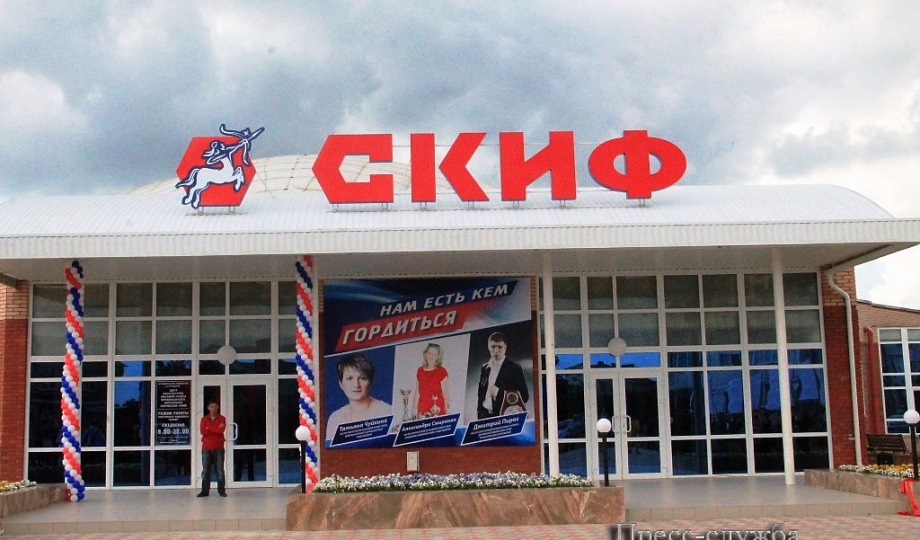 На социальную политику в 2016 году направлено 99,9 млн. рублей:
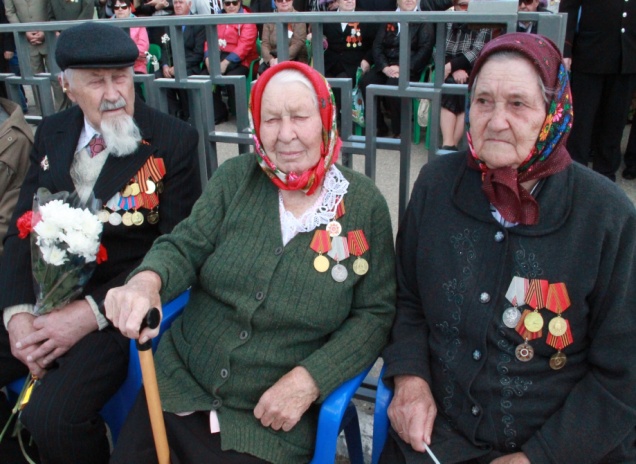 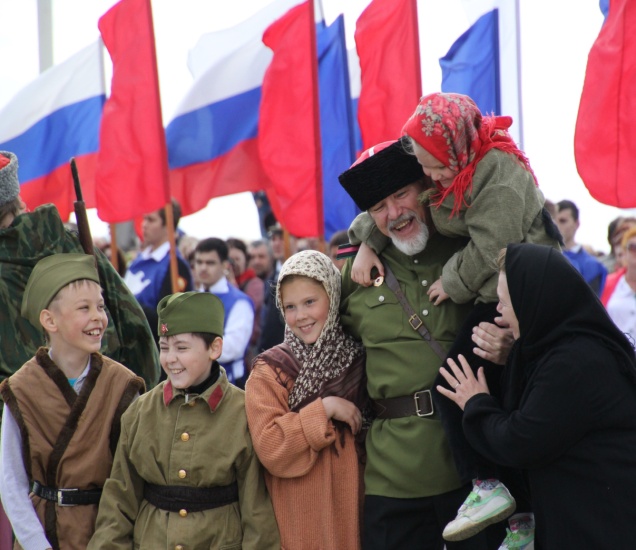 предоставление дополнительной денежной компенсации на усиленное питание доноров крови 0,4 млн. рублей;
доплаты к пенсии муниципальным служащим и выплаты почетным гражданам  4,5 млн. рублей;
обеспечение выплат социально-ориентированным некоммерческим организациям  10,5 млн. рублей;
содержание детей-сирот; оплата труда приемным родителям; обеспечение выплаты компенсации части родительской платы за присмотр и уход за детьми, посещающими организации, реализующие  общеобразовательную программу дошкольного образования  79,4 млн. рублей;
организация оздоровления и отдыха детей, опека и попечительство в отношении несовершеннолетних  5,1 млн. рублей.
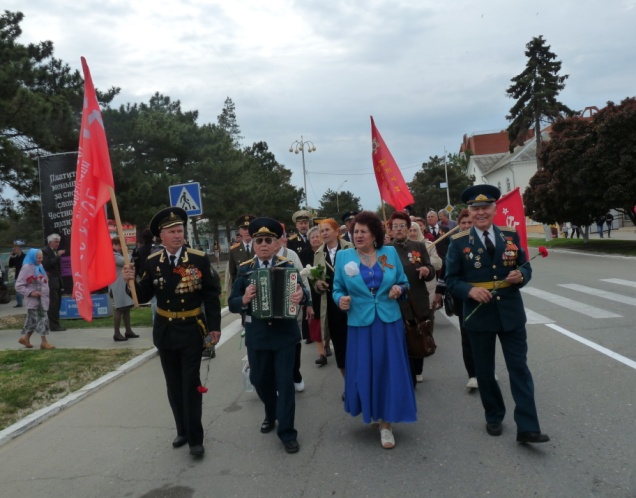 Расходы по отрасли «Национальная безопасность и правоохранительная деятельность» составили 18,1 млн.рублей
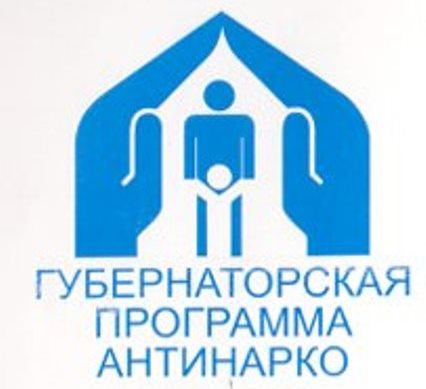 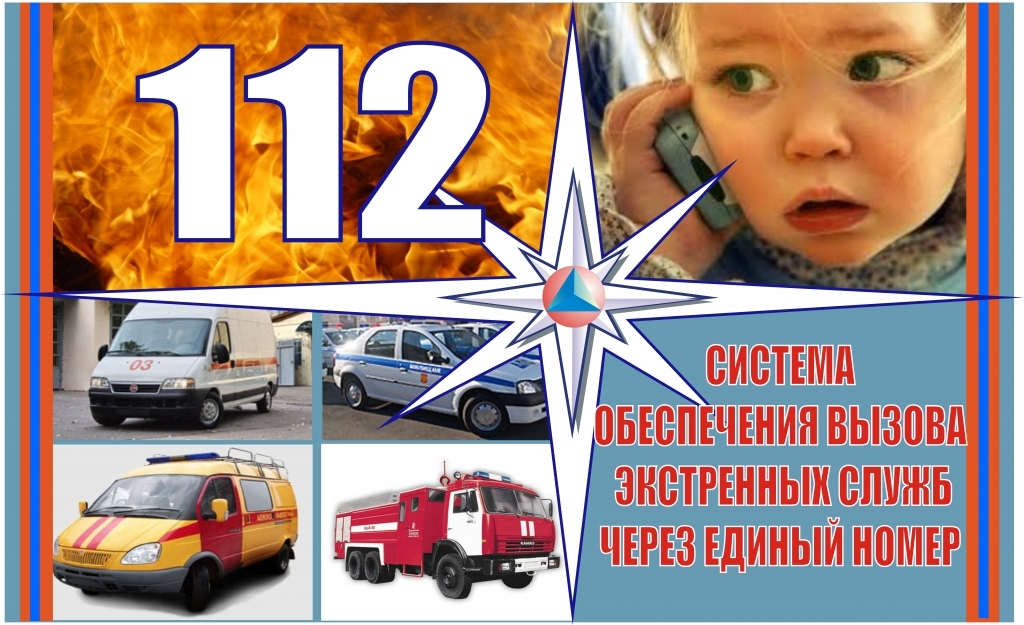 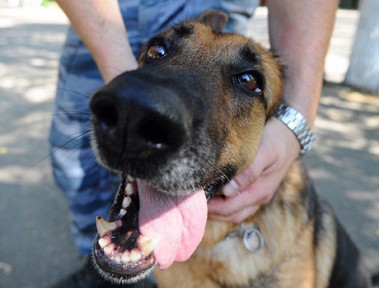 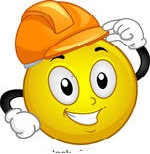 Расходы на жилищно–коммунальное хозяйство и охрану окружающей среды в 2016 году 
составили 42,4 млн. рублей
На обеспечение деятельности МБУ «Единая служба заказчика» и управления капитального строительства направлено10,6 млн. рублей
Капитальный ремонт муниципального имущества, 
приобретение бульдозера и др.7,6 млн. рублей
Приобретены  
3 квартиры приглашенным врачам специалистам и 10 квартир детям-сиротам  18,0 млн. рублей
Субсидия МУП «Универсал»
 2,7 млн.рублей
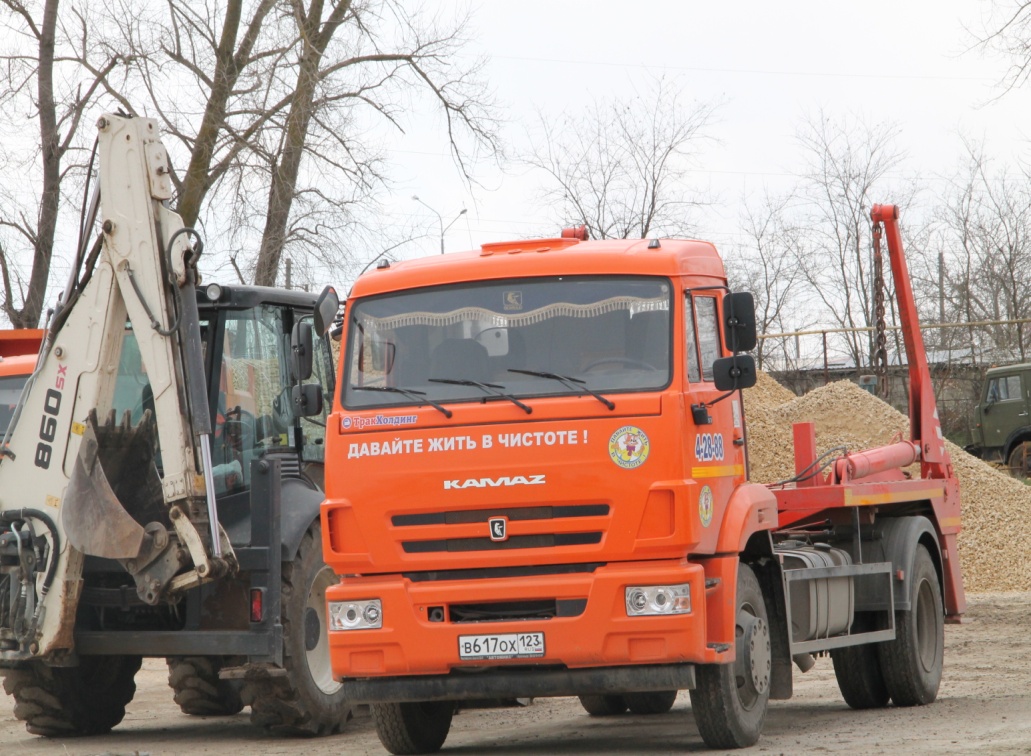 Подготовка к отопительному периоду 
 3,5 млн.рублей
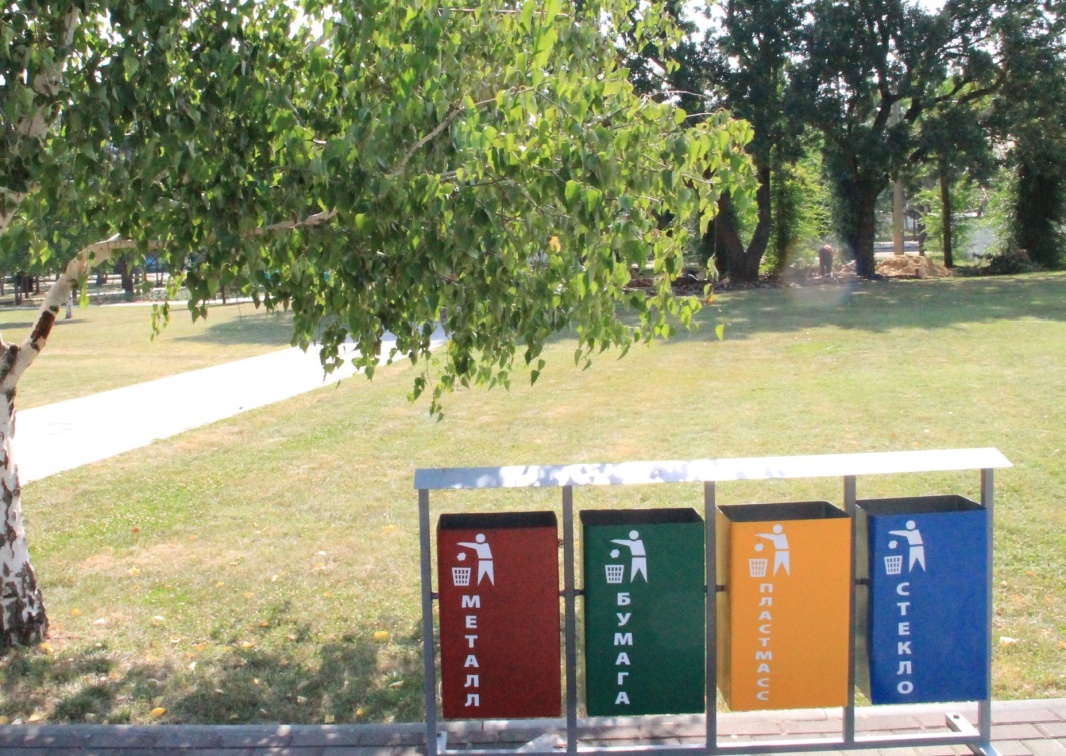 Структура бюджета муниципального образования Темрюкский район  за  2016 год
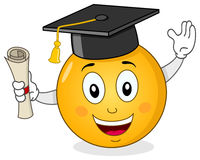 Дотации на выравнивание бюджетной обеспеченности поселенийв 2016 году
На софинансирование расходных обязательств поселений по вопросам местного значения направлено 84,7 млн.рублей
Спасибо за внимание!